Technology & living
Textile Technology
S1.2.3 Types, Uses and Care of Fabrics
Cotton and Linen
Types and Uses of Cotton

Cotton fibres are first spun into cotton yarns. The yarn can then be made into cotton fabric.
Instead of classified by woven, knitted and non-woven. Weight and density are key factors affecting the uses of fabric.
Types and Uses of Cotton
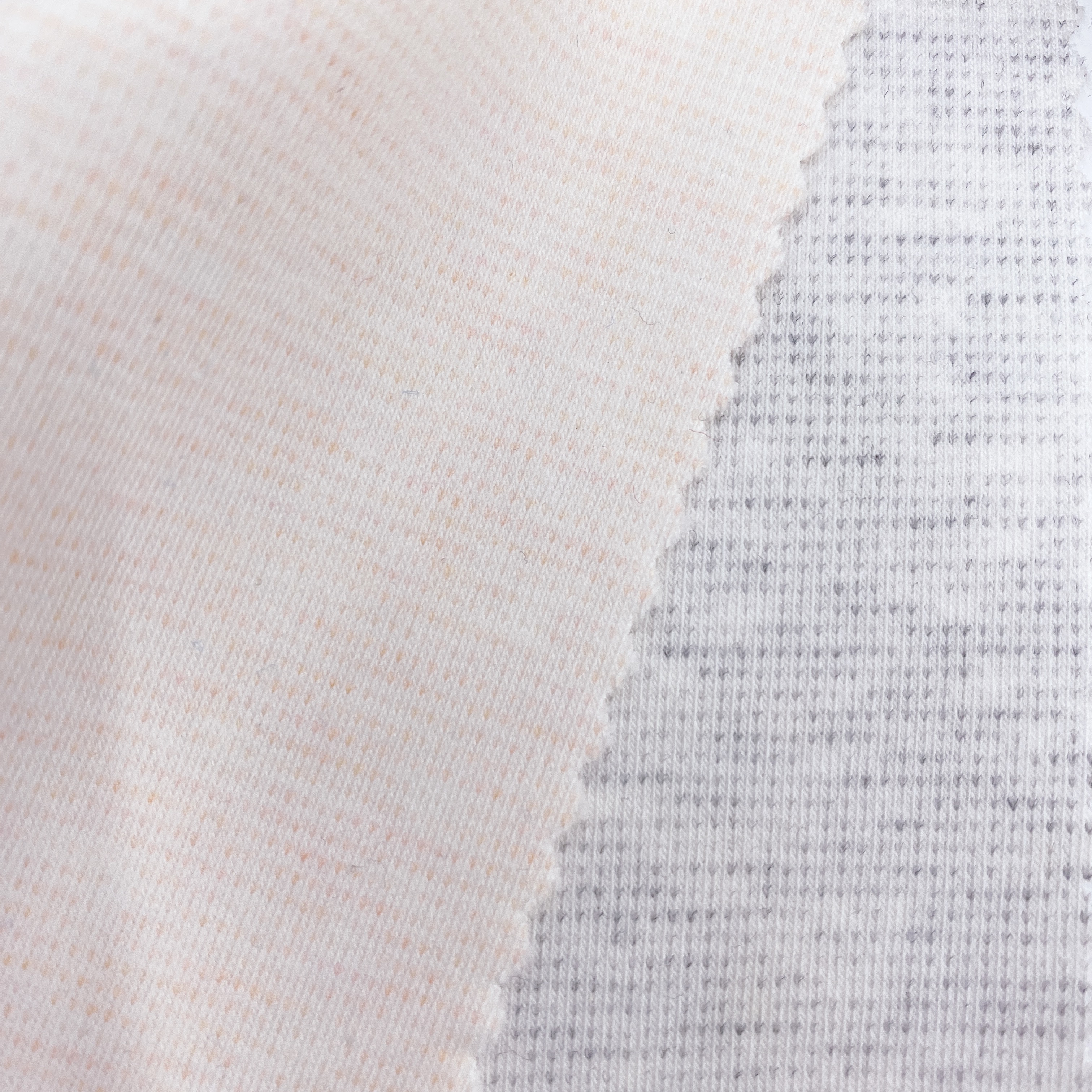 cotton jersey fabric
Photo(s) is / are owned and provided by HKDI
Types and Uses of Cotton
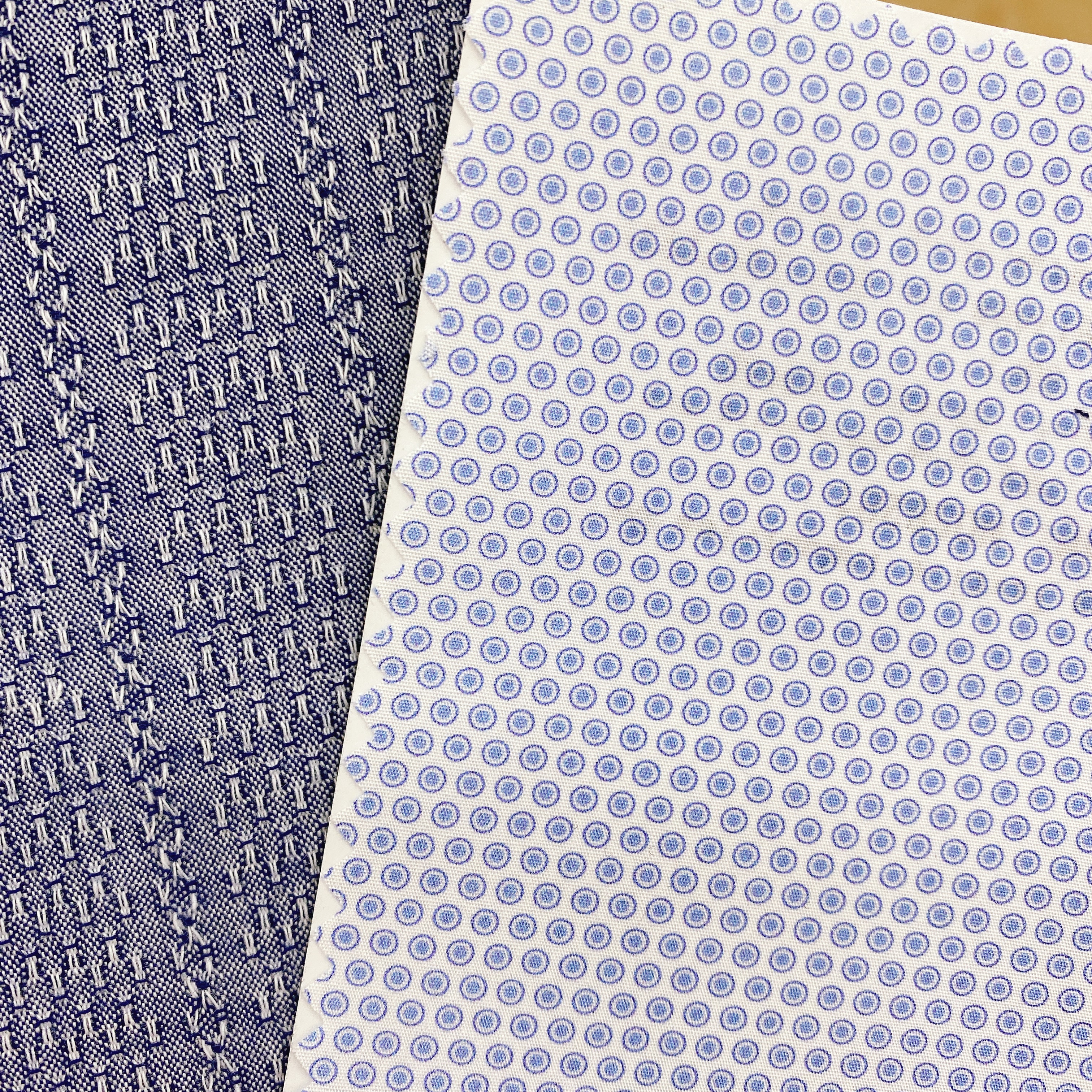 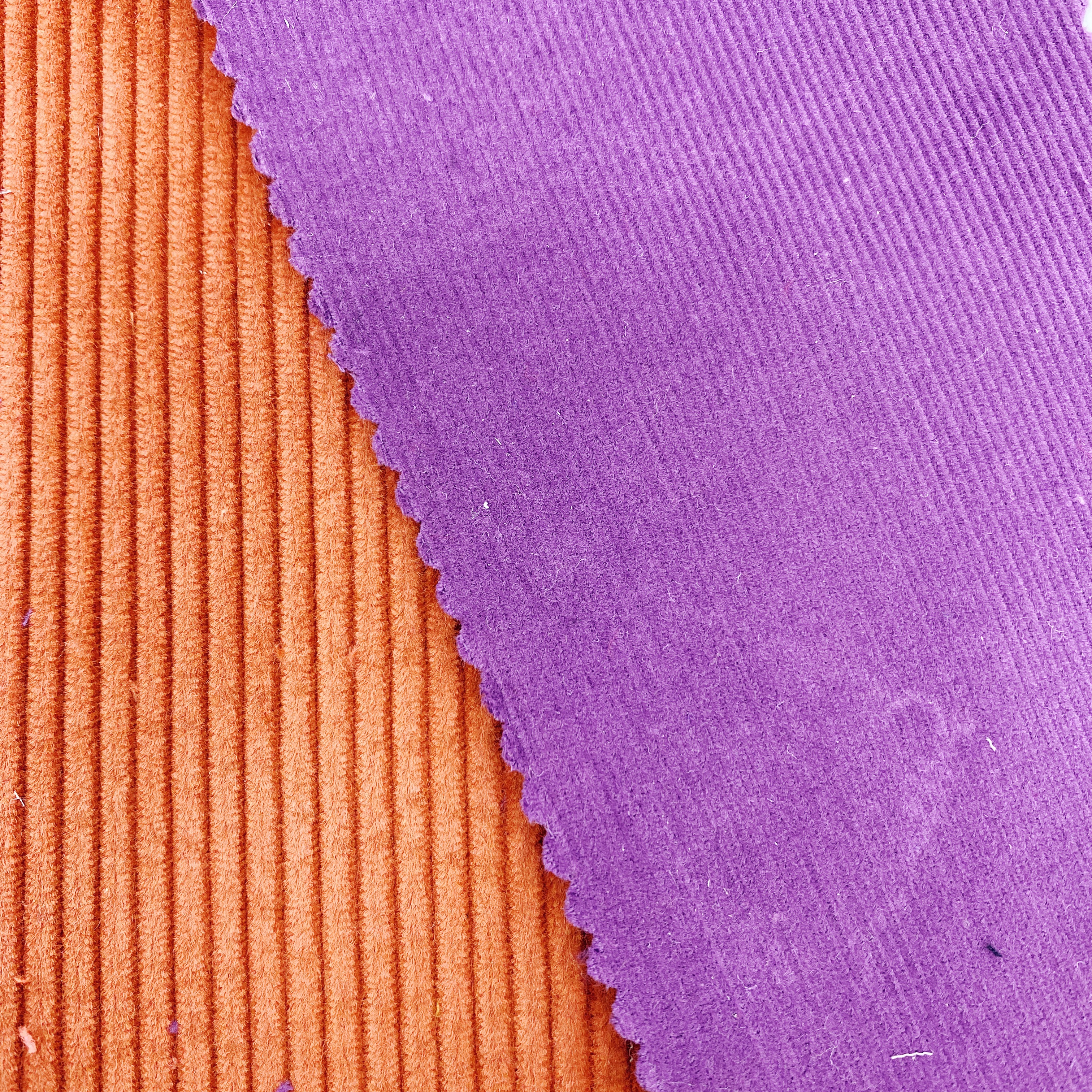 Seersucker (left), poplin (middle), corduroy (right: orange & purple) fabric
Photo(s) is / are owned and provided by HKDI
Types and Uses of Cotton
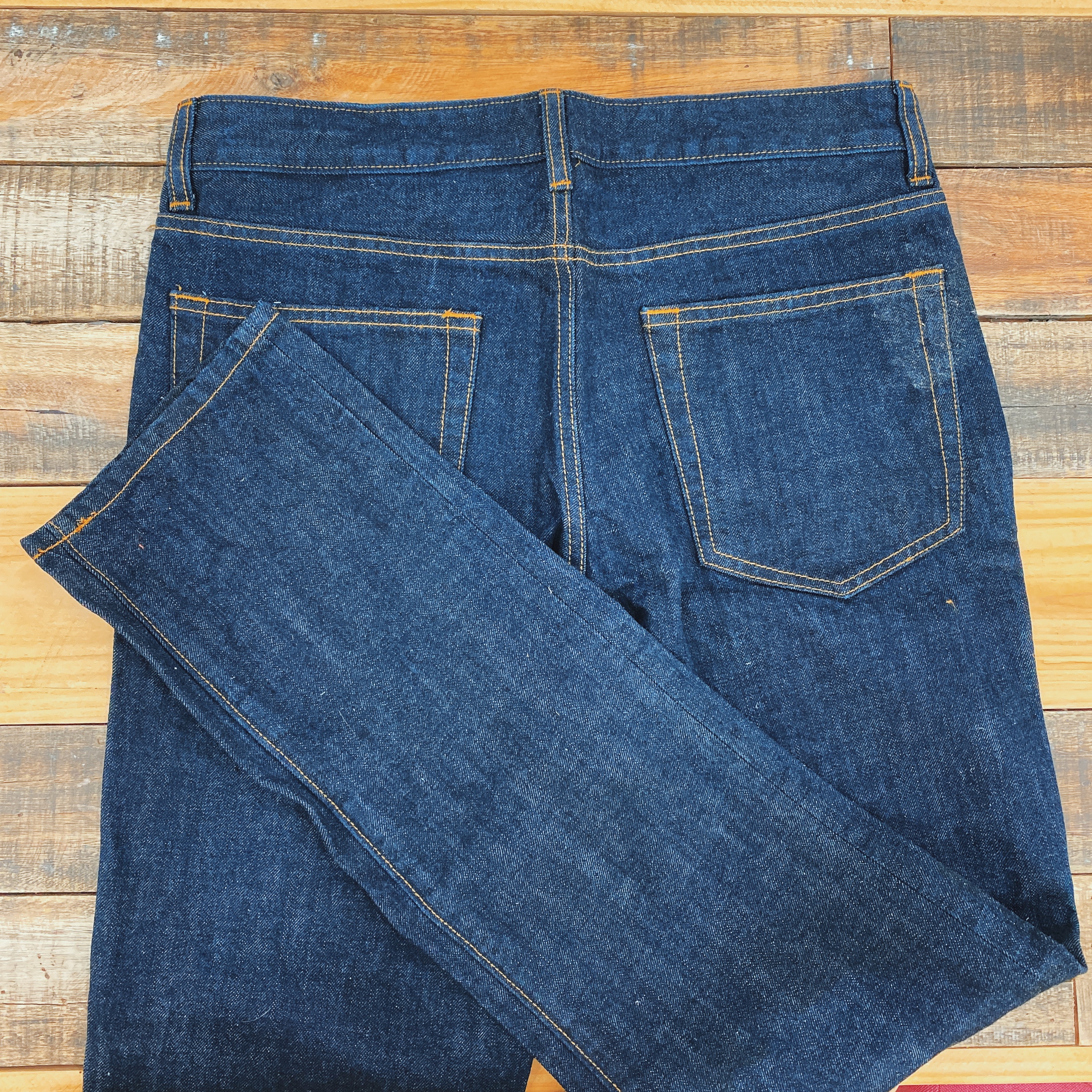 Jeans
Photo(s) is / are owned and provided by HKDI
Care of Cotton Fabric
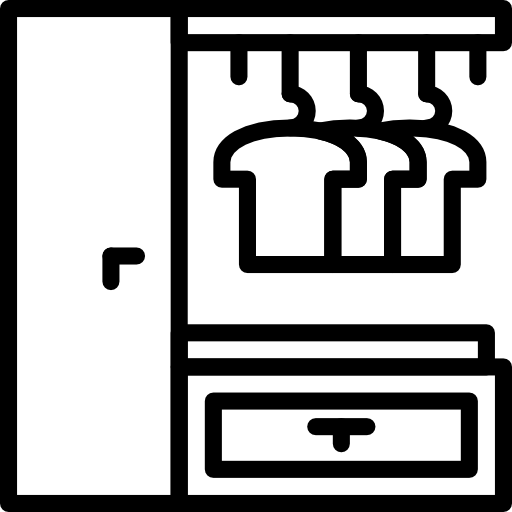 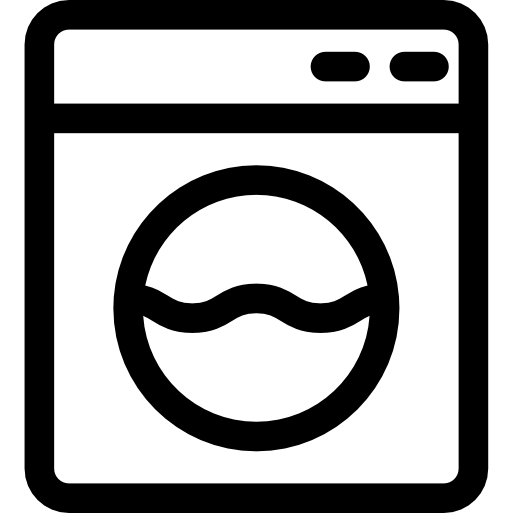 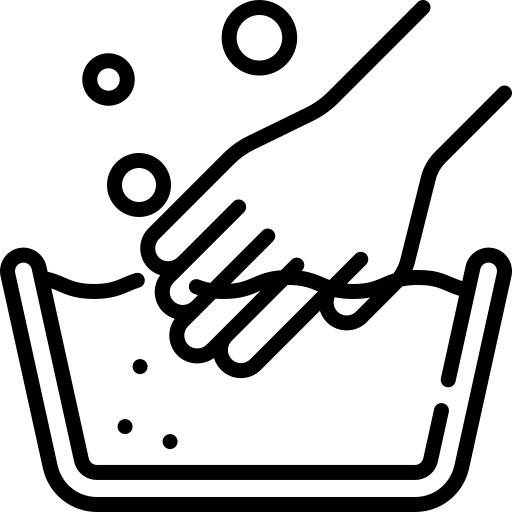 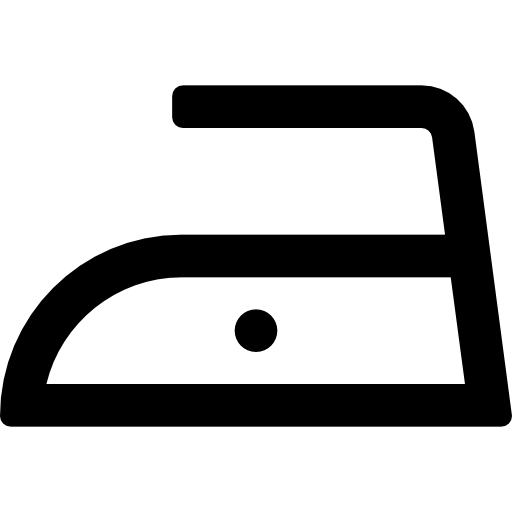 Hand or machine wash 
In cold, warm or hot water
Bleach if necessary
Add fabric conditioner to keep its softness
Iron with a dry iron
Use sprinkler to spray water onto the cotton fabric before ironing
Store in cool and dry place
Types and Uses of Linen 
Linen fibres are first spun into linen yarns. The yarn can then be made into linen fabric.
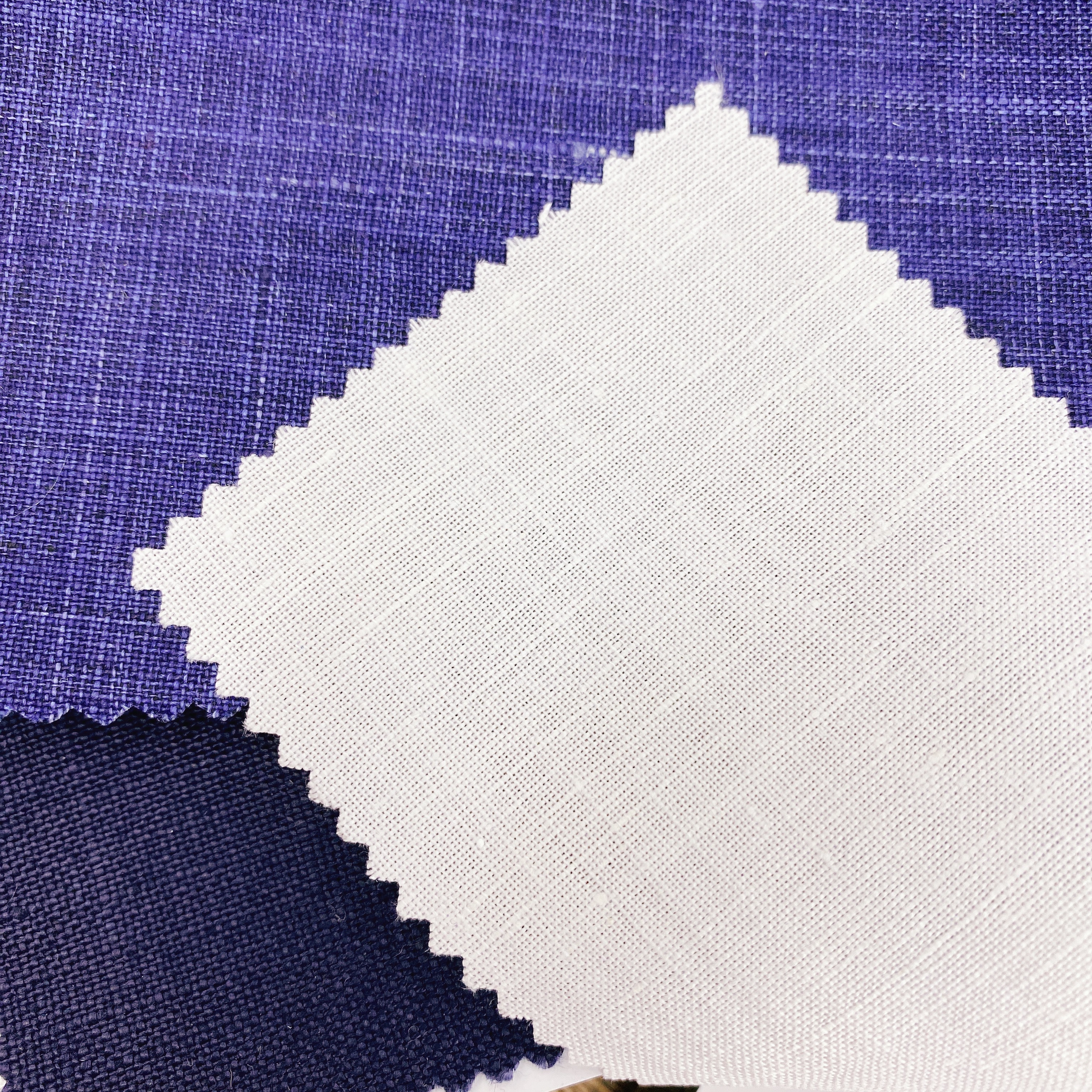 Linen fabric 
Photo(s) is / are owned and provided by HKDI
Care of Linen Fabric
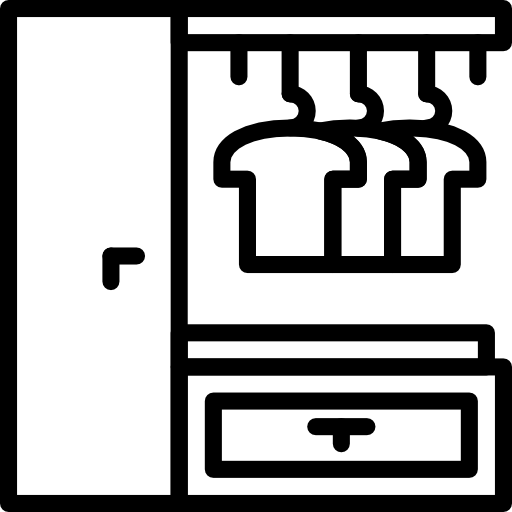 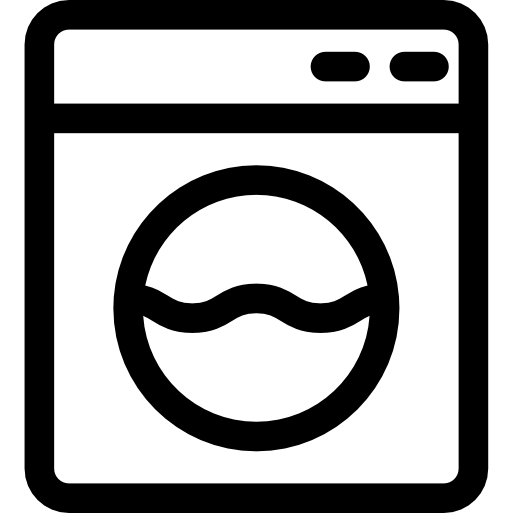 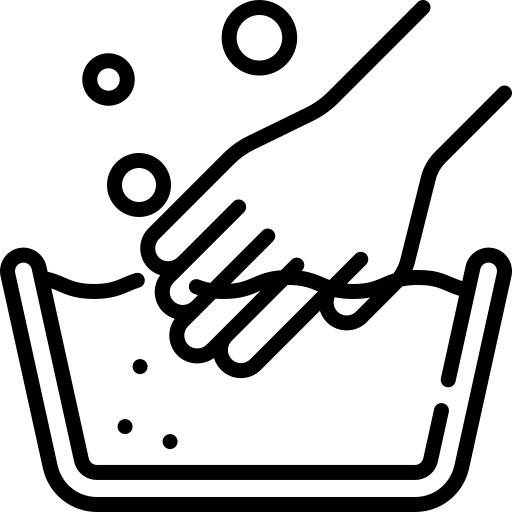 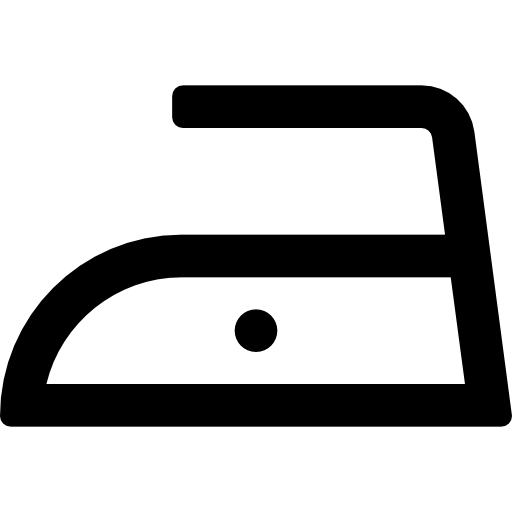 Hand or machine wash 
In warm or hot water
Rinse in cold water, to minimise shrinkage
Bleach if necessary
Iron on the wrong side of garment to retain the lustre of linen
Iron the garment when  nearly dry
Store in cool and dry place